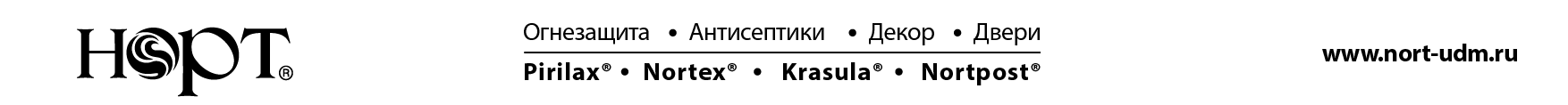 Решения  «НОРТ» 
для капитального ремонта многоквартирных домов
1
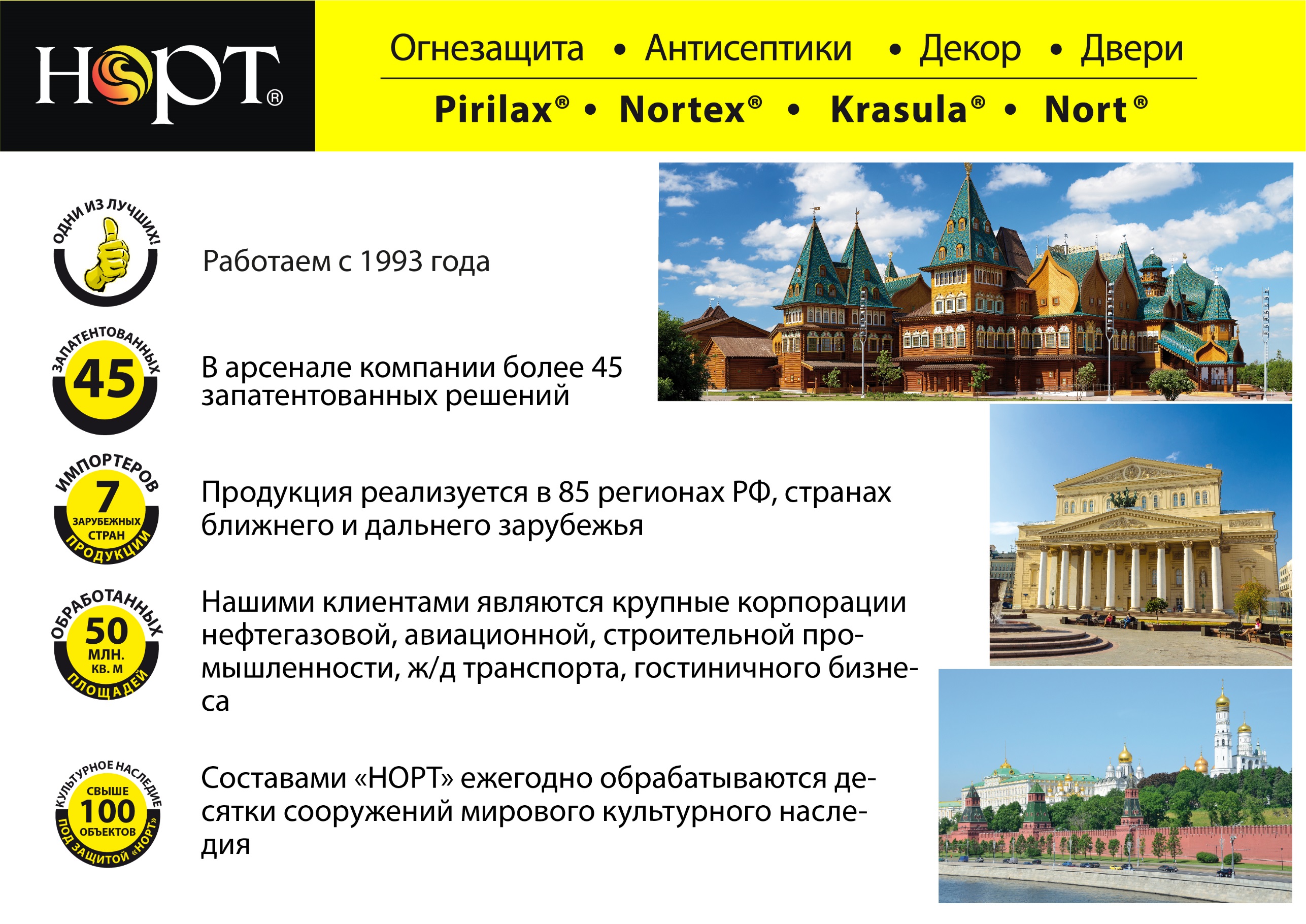 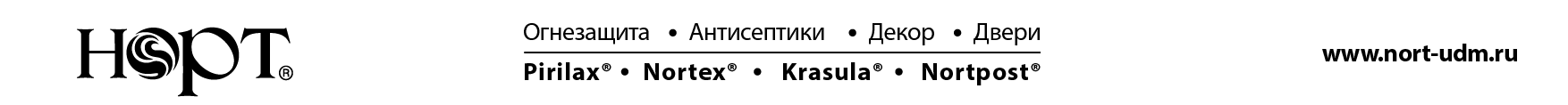 Огнезащита деревянных конструкций кровли
п. 5.4.5 
СП 2.13130.2012 
	«Системы противопожарной защиты. Обеспечение огнестойкости объектов защиты»

п. 3 табл. Б.1 приложение Б  
СП 368.1325800.2017 
	«Здания жилые. Правила проектирования капитального ремонта»
Стропила и обрешетку в зданиях I степени огнестойкости следует подвергать обработке огнезащитным составом I группы огнезащитной эффективности, в зданиях II-IV степеней – не ниже II группы огнезащитной эффективности.
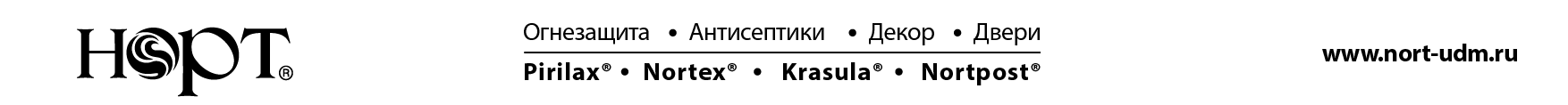 Антисептирование деревянных конструкций кровли
п. 3 табл. Б.1 приложение Б 
СП 368.1325800.2017
 	«Здания жилые. Правила проектирования капитального ремонта»

п. 5.5.17 
СП 372.1325800.2018 
	«Здания жилые многоквартирные. Правила эксплуатации»
Необходимо проводить антисептическую обработку элементов деревянной стропильной системы многоквартирных домов.
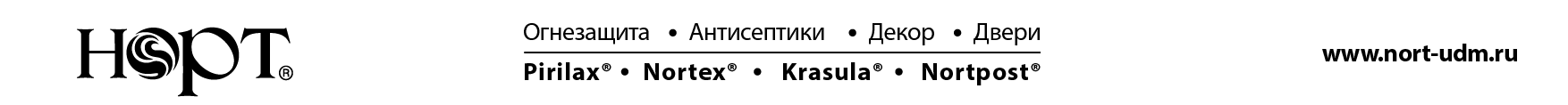 Высокоэффективный антисептик при расходе 100 г/м2;
II группа огнезащитной эффективности при расходе 180 г/м2;
I группа огнезащитной эффективности при расходе 280 г/м2;
Срок сохранения огнезащитной эффективности – не менее 16 лет;
Возможность проведения обработки при температуре от -15°С без дополнительной подготовки; 
Присутствуют в сметных нормативах.
Биопирены серии «Пирилакс»
(«Пирилакс», «Пирилакс»-Люкс)
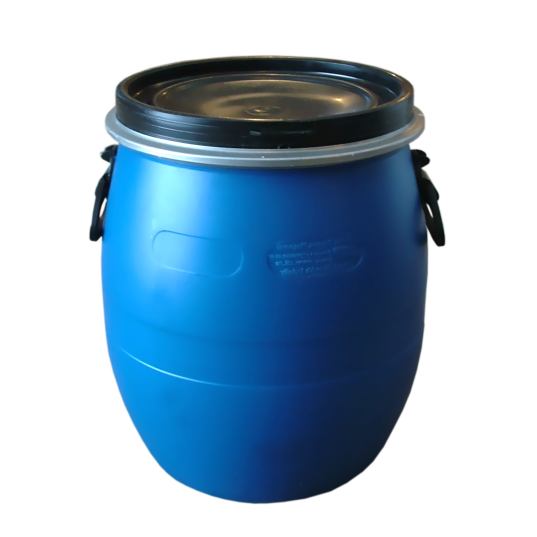 Среднеэффективный антисептик при расходе 200 г/м2;
II группа огнезащитной эффективности при расходе 200 г/м2;
I группа огнезащитной эффективности при расходе 300 г/м2;
Срок сохранения огнезащитной эффективности – не менее 11 лет;
Присутствует в сметных нормативах.
Биопирен «ОЗОН-007»
Составы сертифицированы, заявленные свойства подтверждены испытаниями в независимых аккредитованных лабораториях.
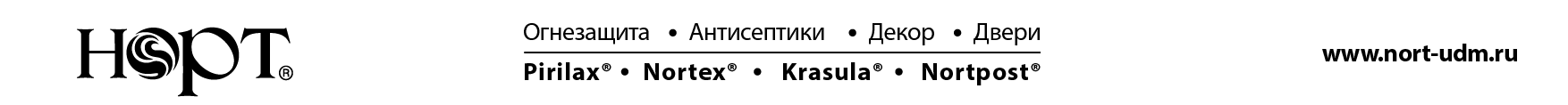 Nortex ®-Doctor
Для защиты древесины камня и бетона.
Для наружных и внутренних работ
Не тонирует древесину
Подходит для клееной древесины
Совместим с большинством ЛКМ
Служит долго - до 10 лет
Имеет низкий расход - от 120 г/кв.м 
Безопасен для людей и животных
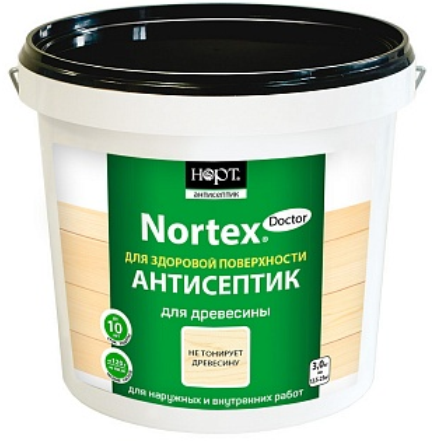 Для
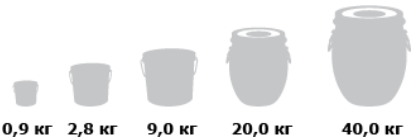 6
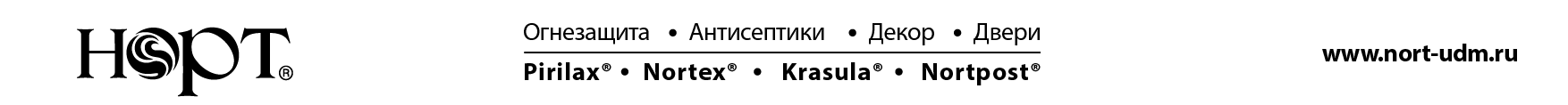 Осторожно! Подделка
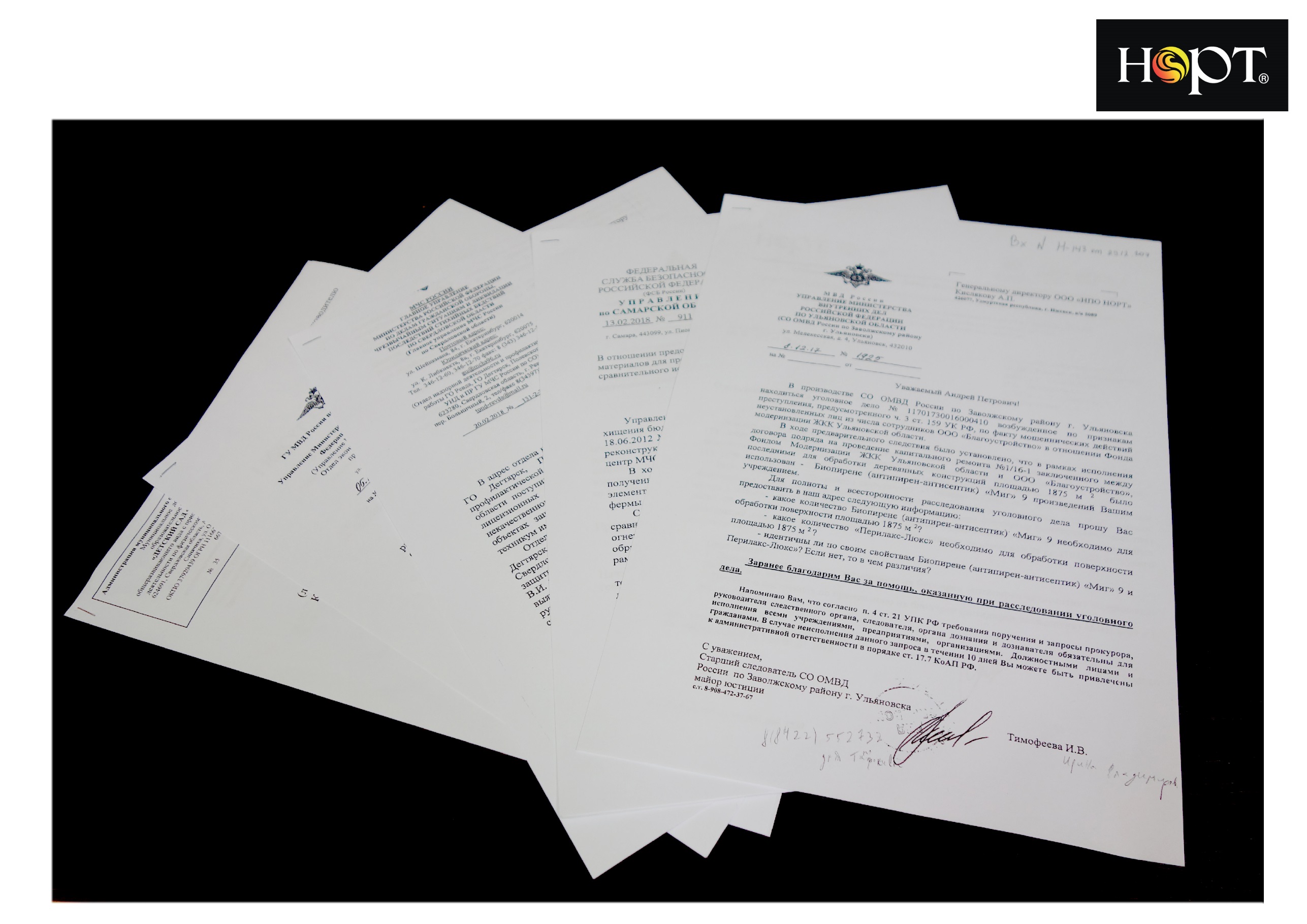 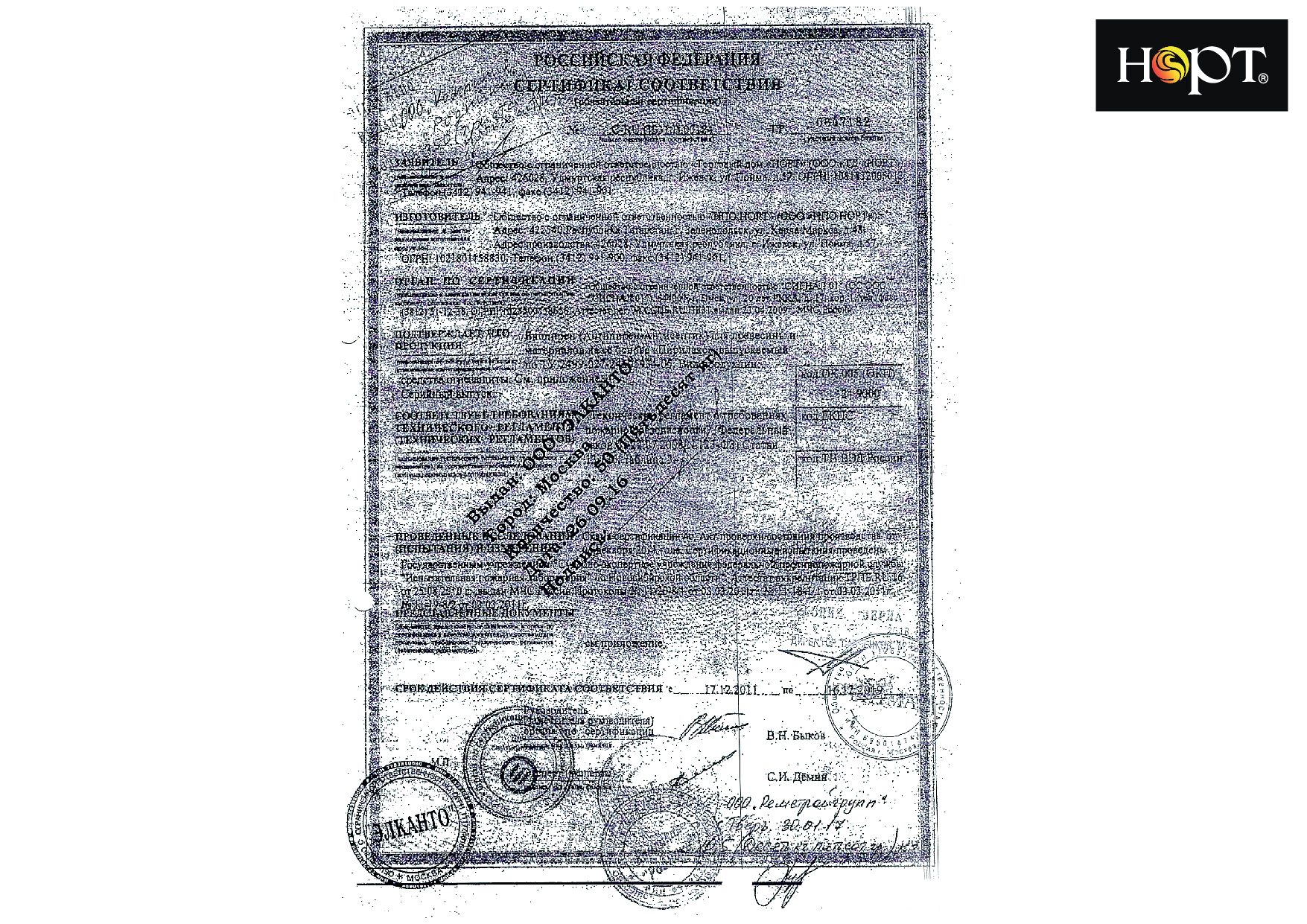 Осторожно! Подделка

 Уточните у производителя, где можно купить оригинальный продукт

Спросите, как проверить подлинность 
(тест-система)

Возможные отличия: маркировка, пломбы
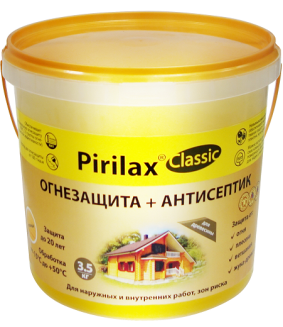 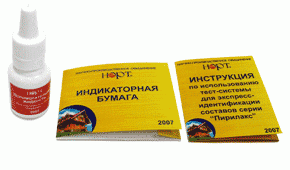 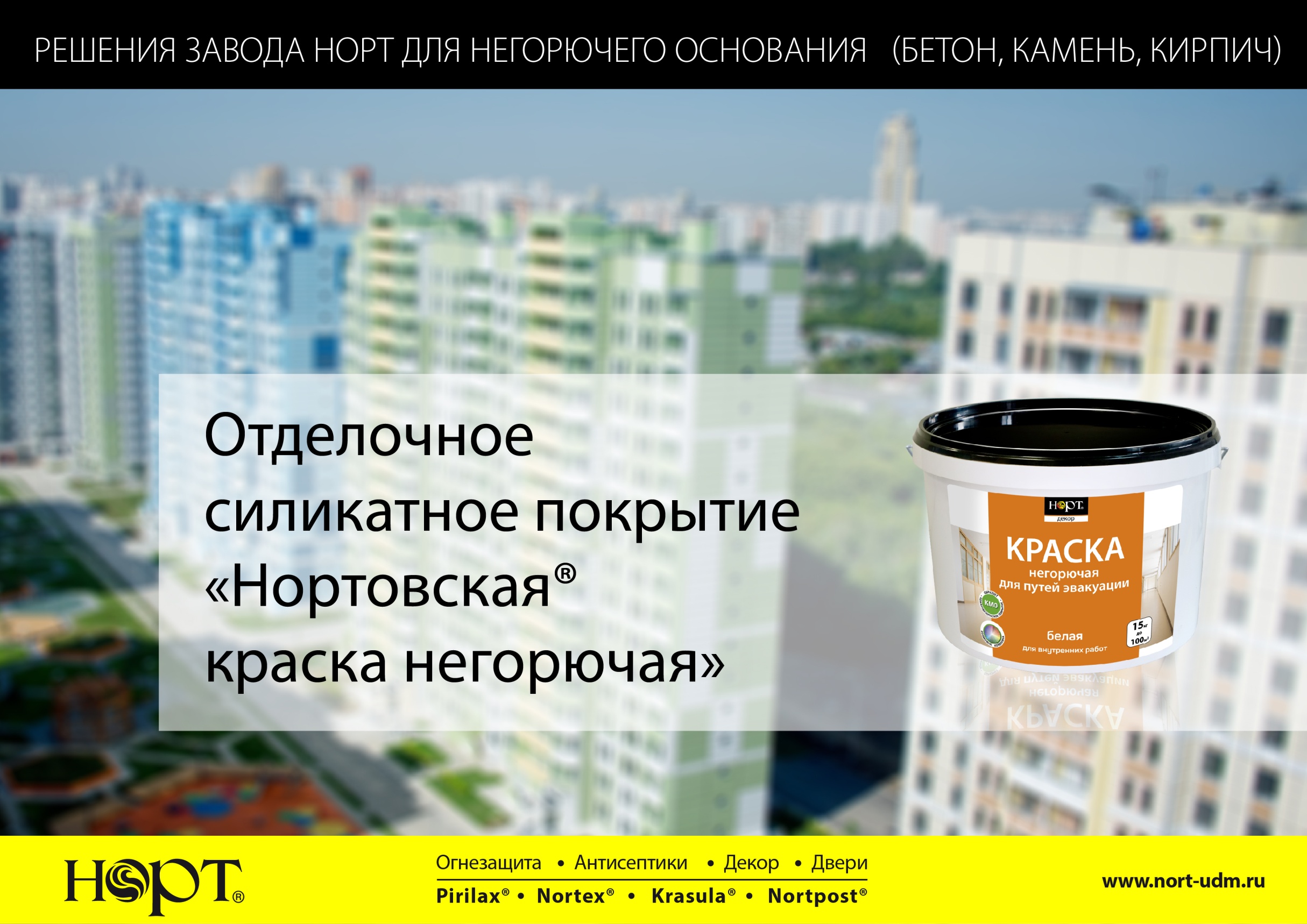 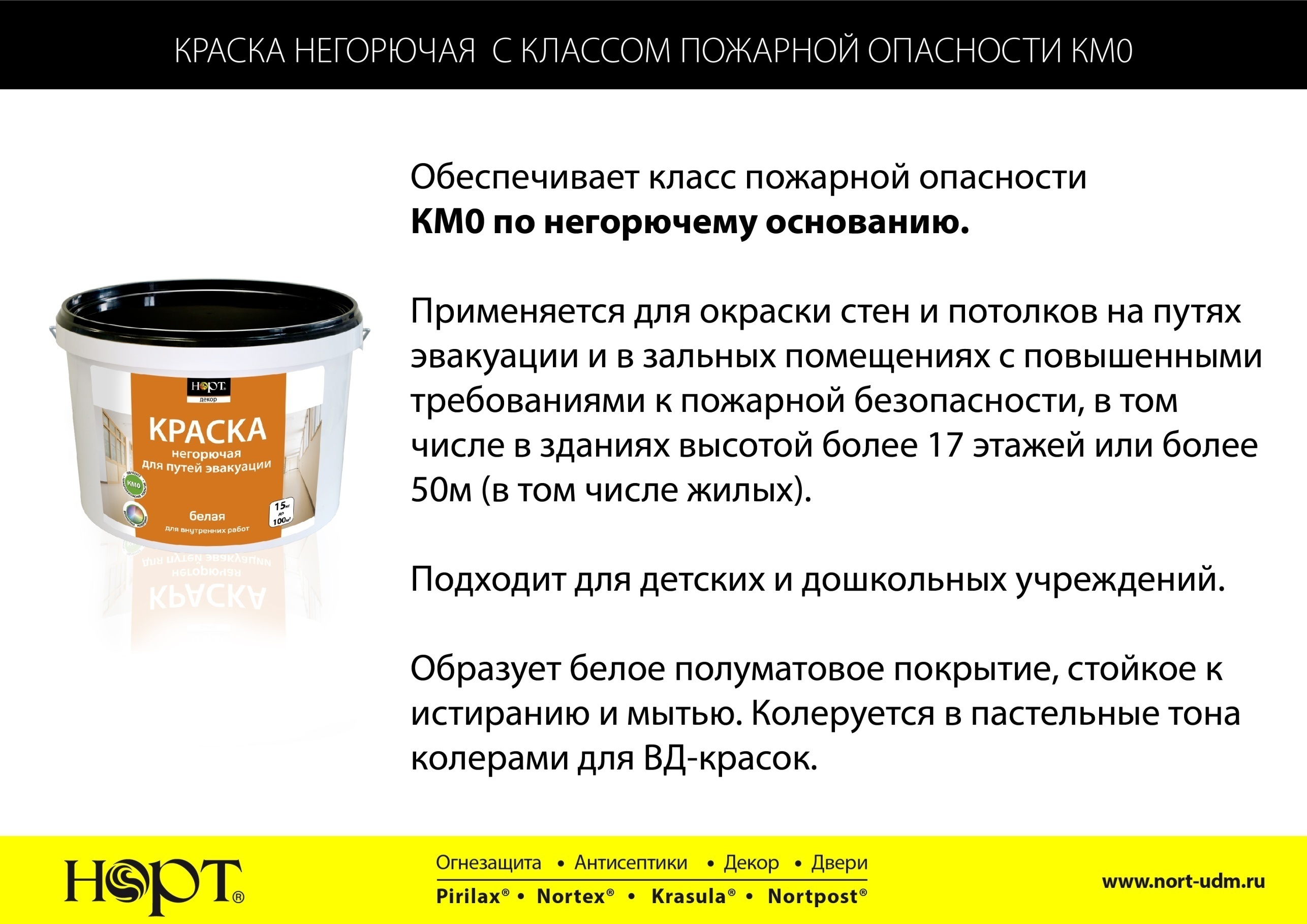 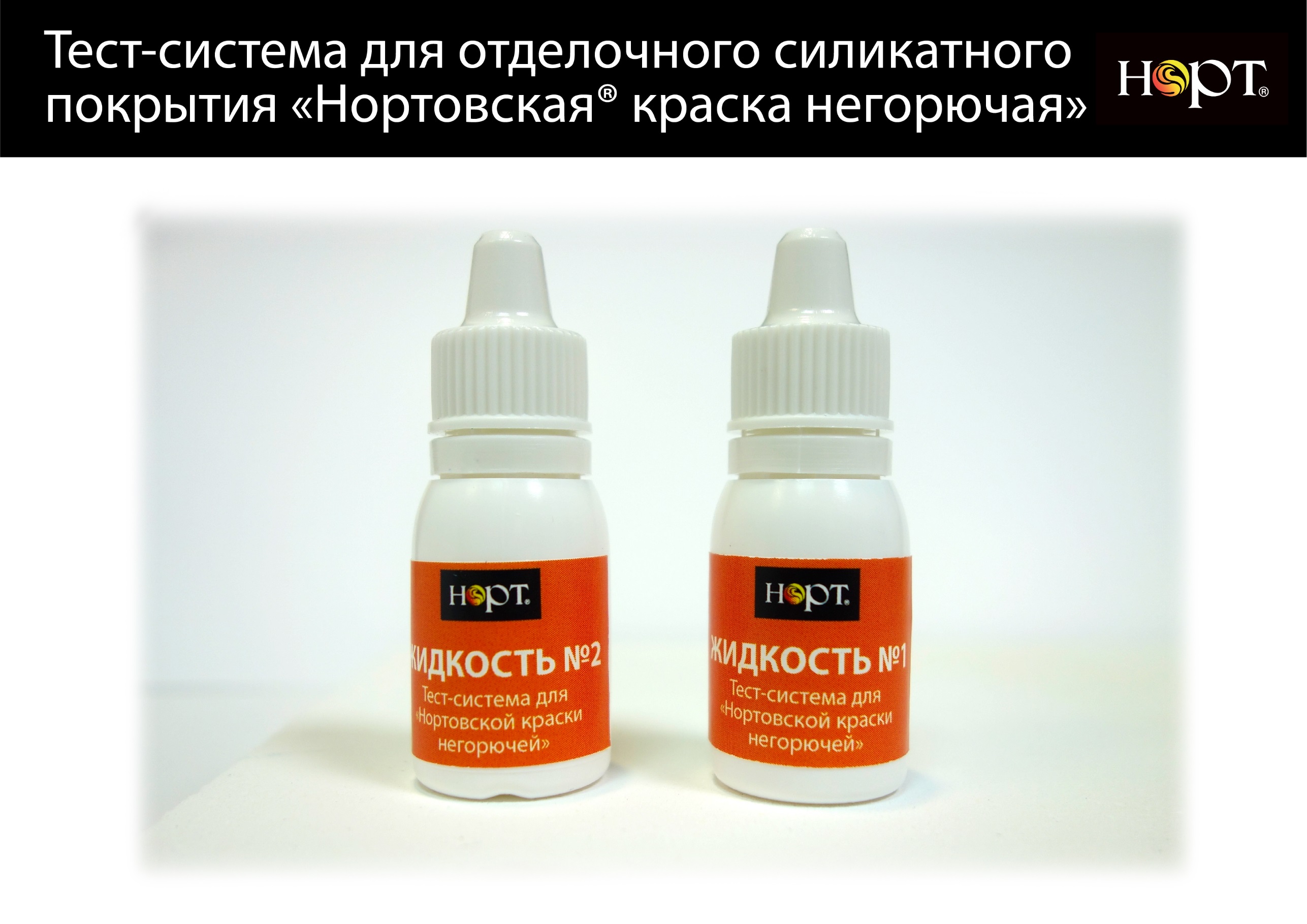 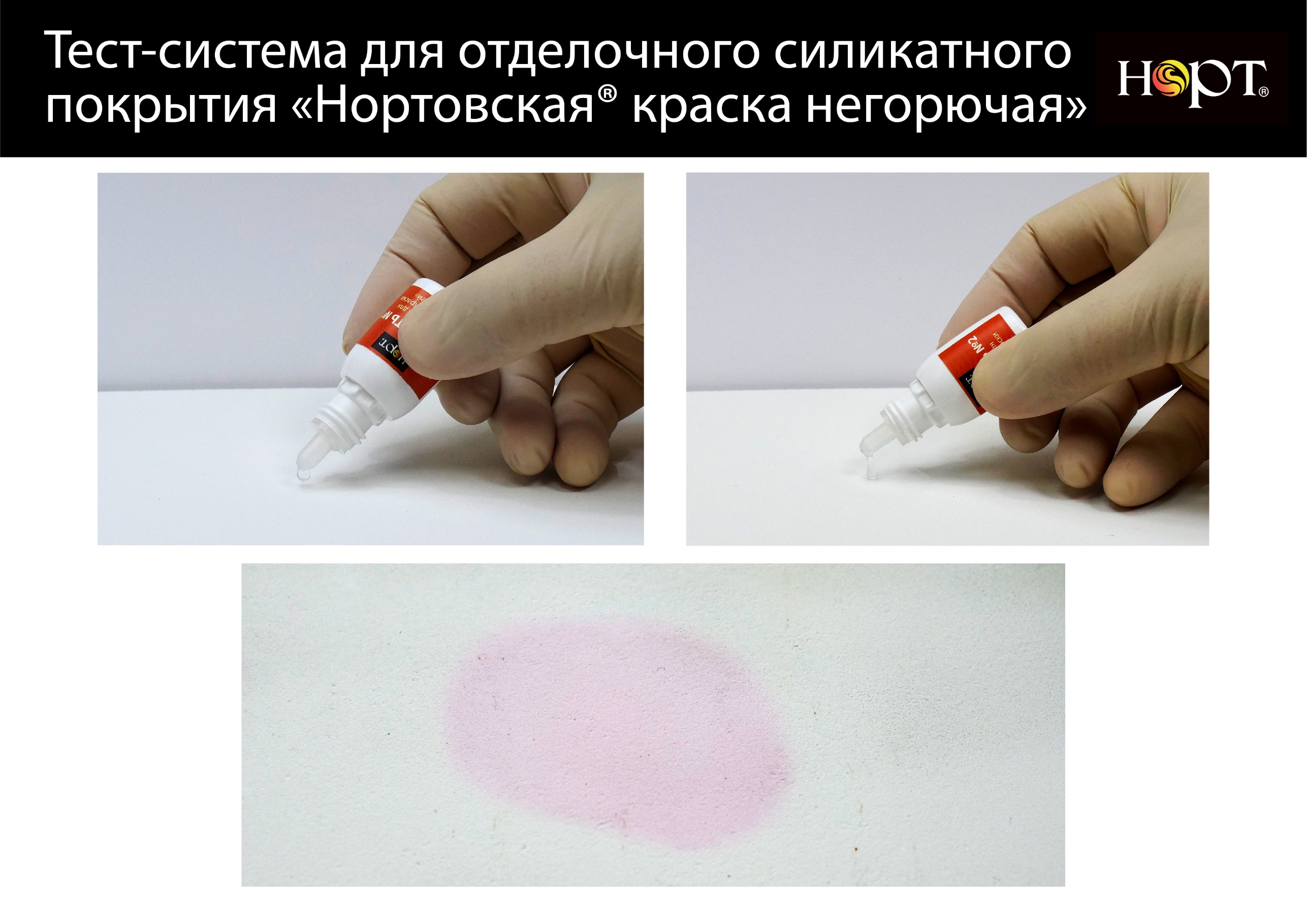 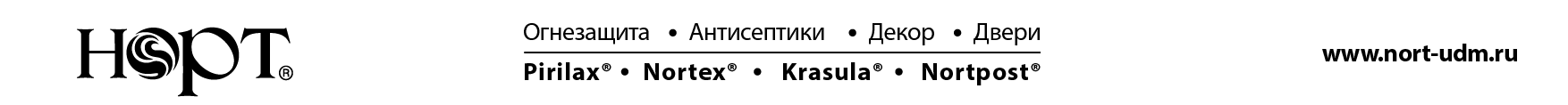 Для борьбы с фальсификацией огнезащиты на объектах 
	Фонда капитального ремонта ООО «НПО НОРТ» предлагает:

Проведение обучения лиц, проводящих огнезащитную обработку деревянных конструкций техническим особенностям применения продукции производства ООО «НПО НОРТ»;

Проведение обучения лиц, ответственных за контроль и приёмку выполненных работ по методикам идентификации и контроля качества применяемых материалов производства ООО «НПО НОРТ»;

Предоставление информации о всей цепочке продаж огнезащитных составов от производителя до подрядчика, с целью установления фактического объема закупленной подрядчиком продукции на основе предоставленного подрядчиком сертификата соответствия (по запросу);

Проведение работ по анализу наличия биопиренов серии «Пирилакс» и биопирена «ОЗОН-007» и расходу данных составов, в случае предоставления образцов, отобранных с деревянных конструкций многоквартирных домов;

Предоставление бесплатных тест-систем для оперативной идентификации биопиренов серии «Пирилакс» как в жидком виде в таре, так и на обработанной поверхности непосредственно на объекте (по запросу);
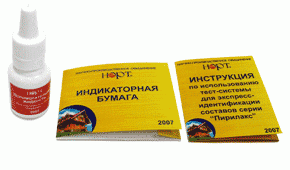 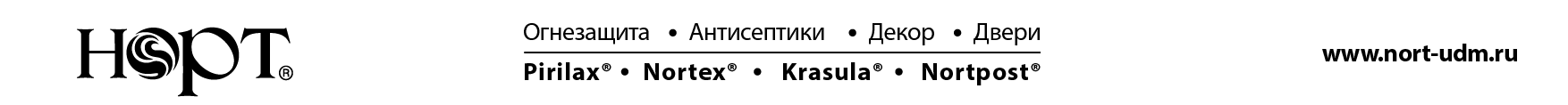 Спасибо за внимание!
КАРИМОВ РИНАЗ РАШИТОВИЧ
начальник отдела нормативно-технической информации 
8 (3412) 941-900 доб. 1550  
8-922-686-50-95
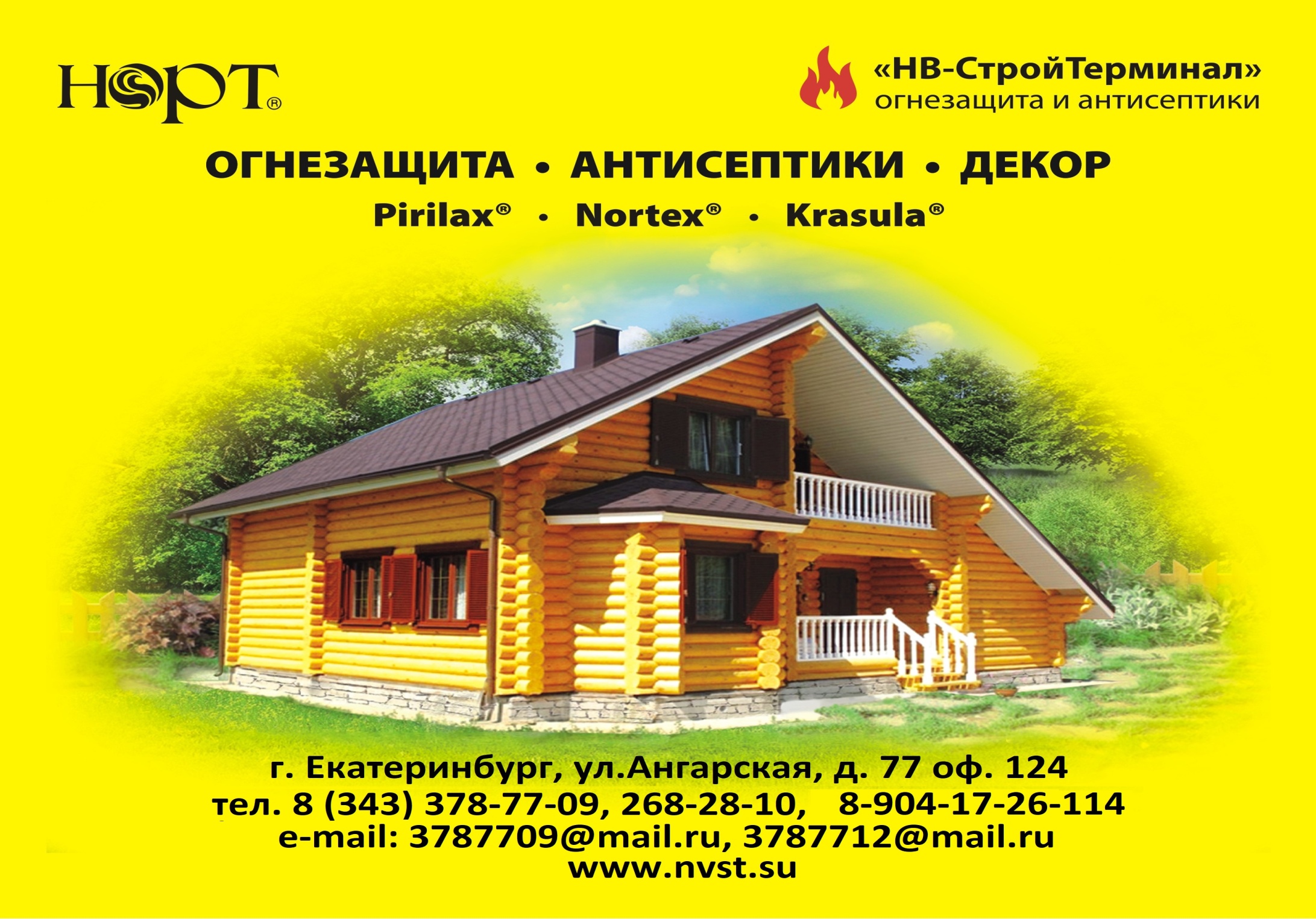